«СВОи»
Электронное удостоверение ветерана боевых действий

Разработана совместно
с Министерством Обороны Российской Федерации
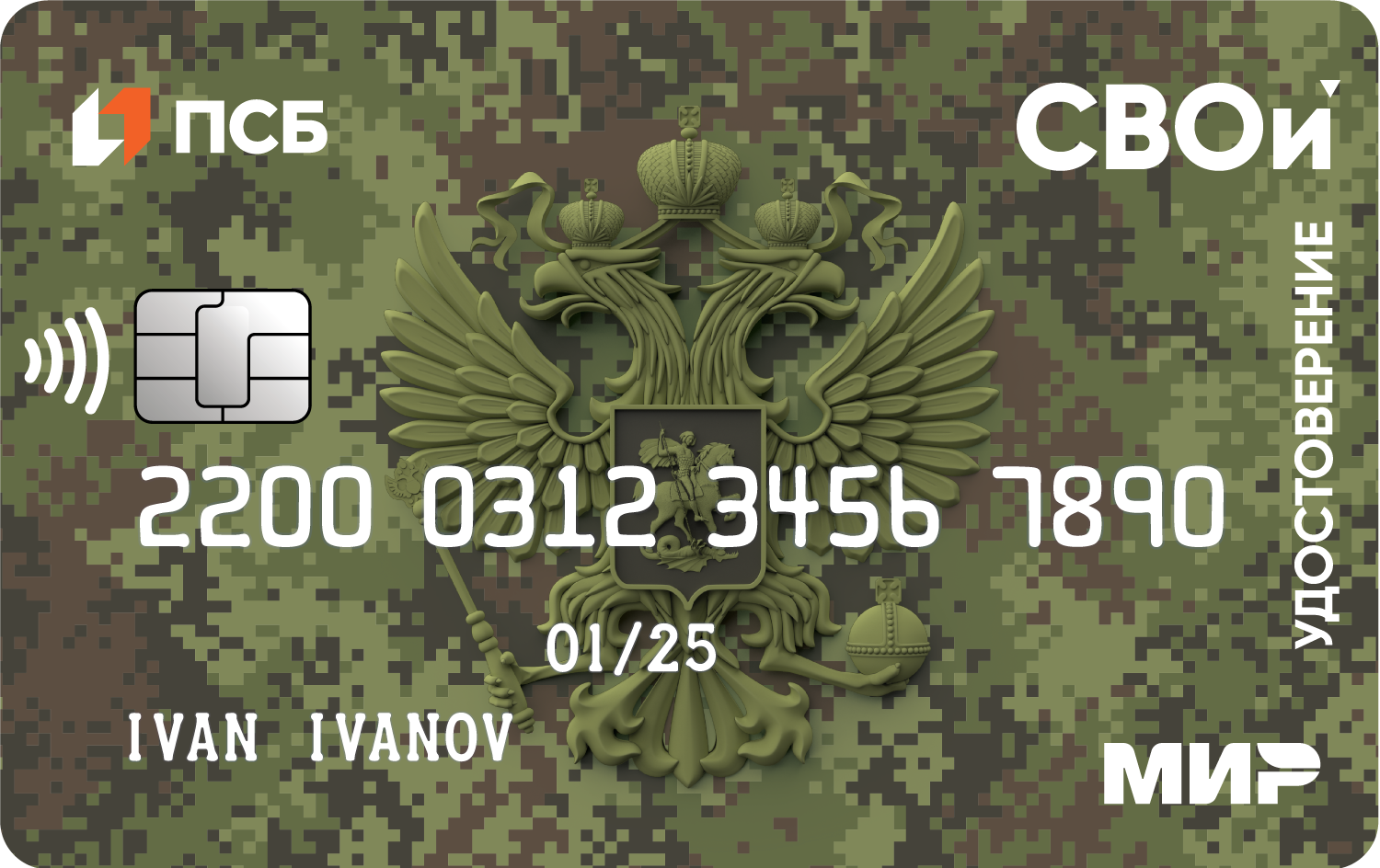 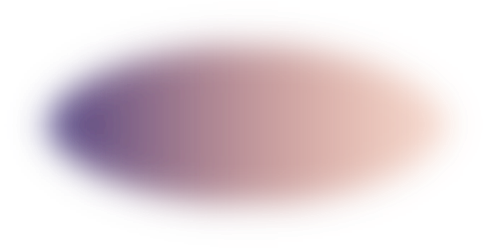 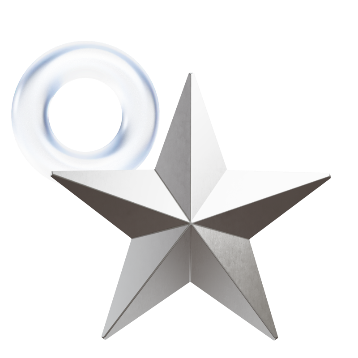 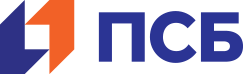 psbank.ru
ПСБ – универсальный, системно значимый банк с государственным участием
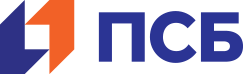 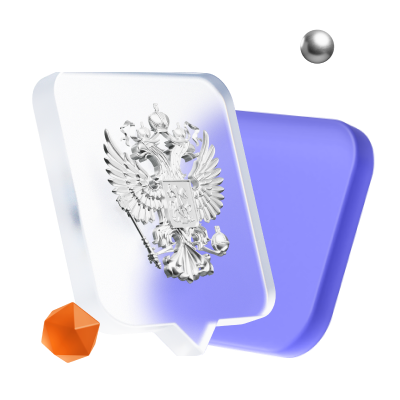 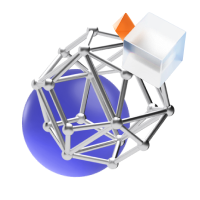 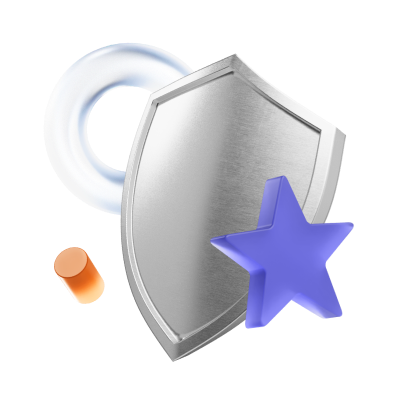 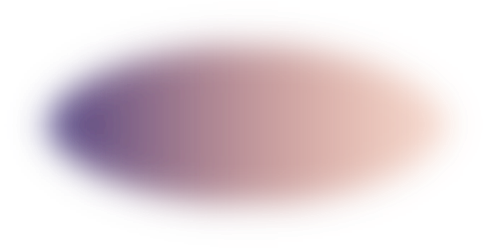 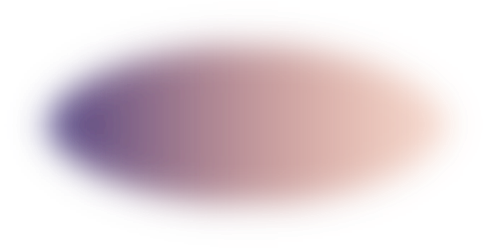 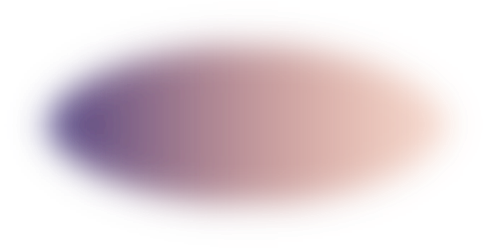 СИСТЕМНО
банк с 25-летней
историей, для бизнеса
и людей
НАДЕЖНО
опорный банк для осуществления гособоронзаказа
ЗНАЧИМО
включен в список стратегических предприятий России
Большой масштаб для большой страны. 
Присутствие ПСБ обеспечено в 79 регионах России
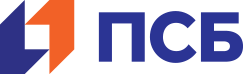 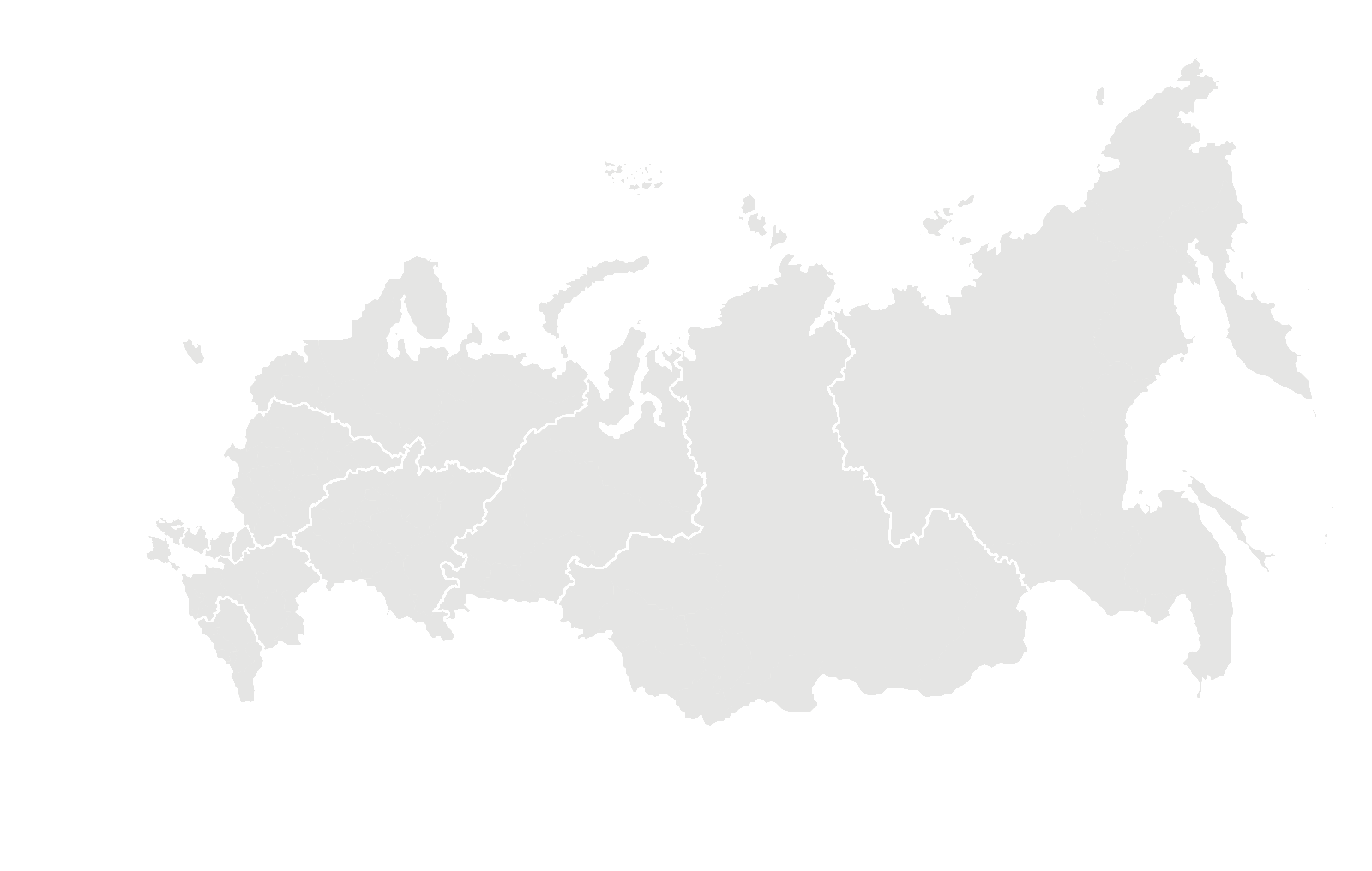 800+
офисов
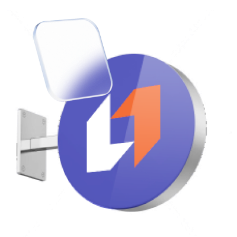 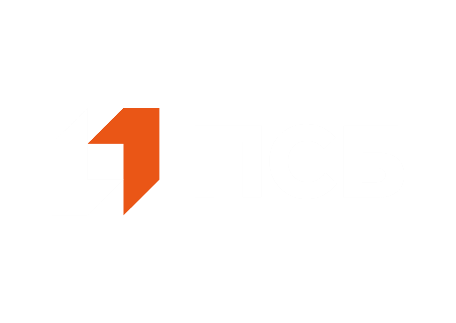 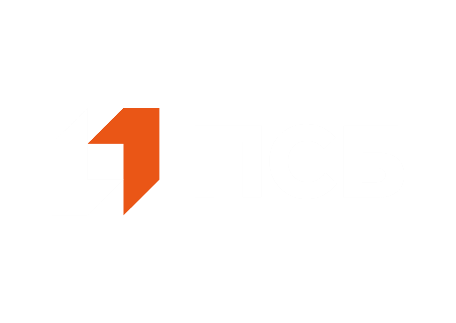 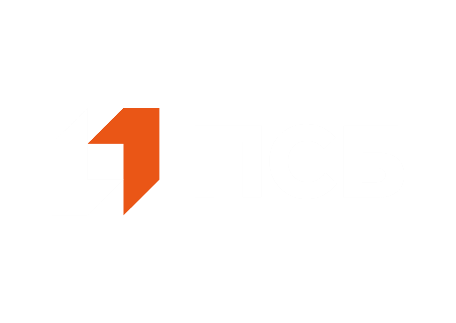 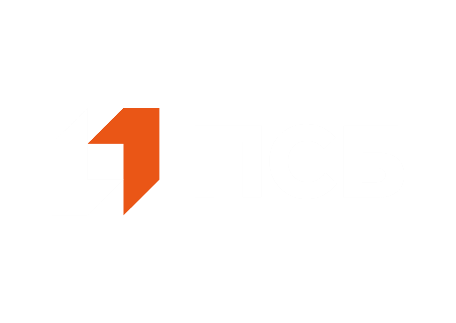 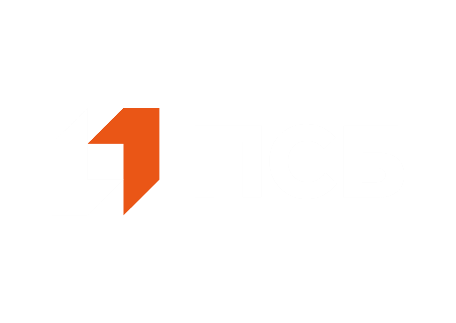 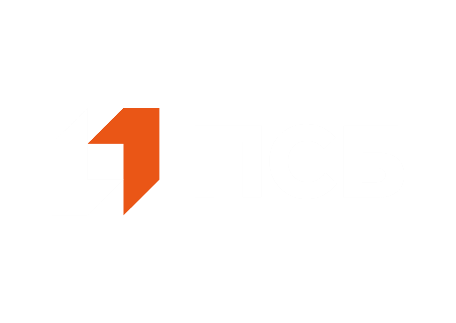 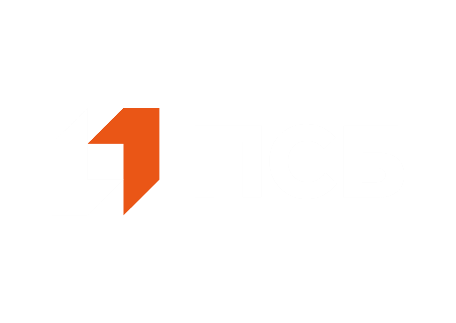 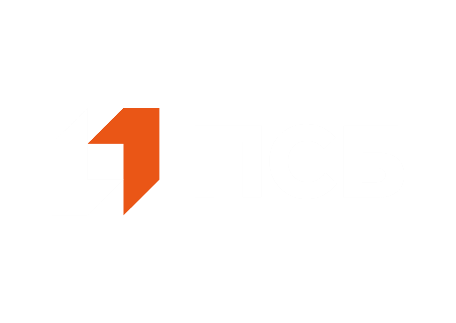 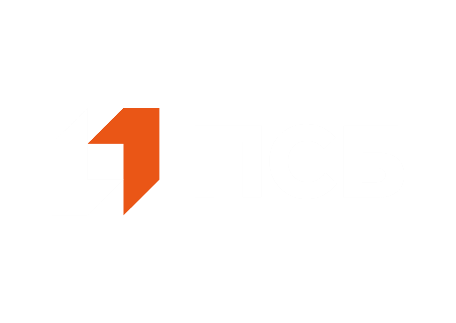 ДФО
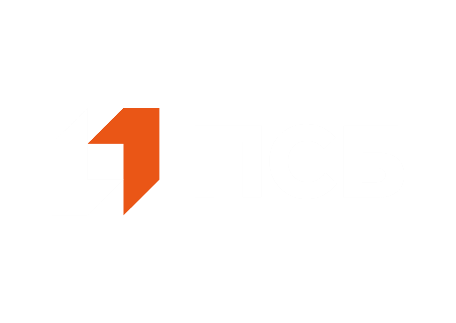 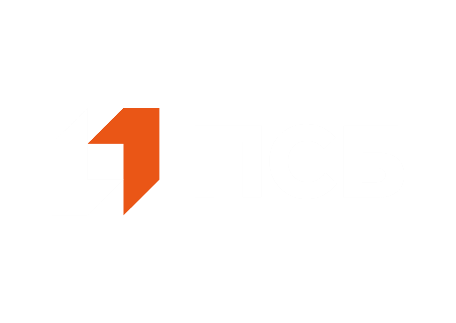 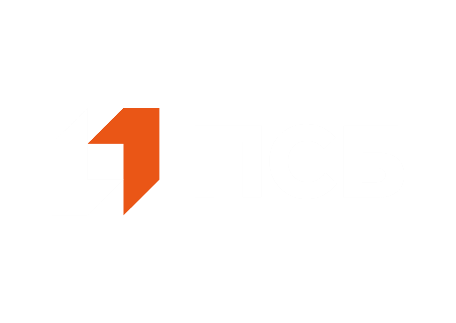 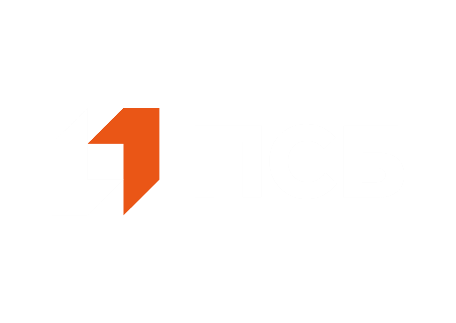 СЗФО
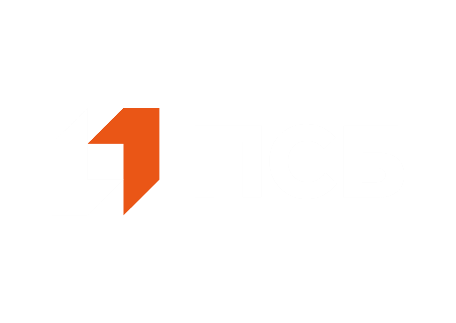 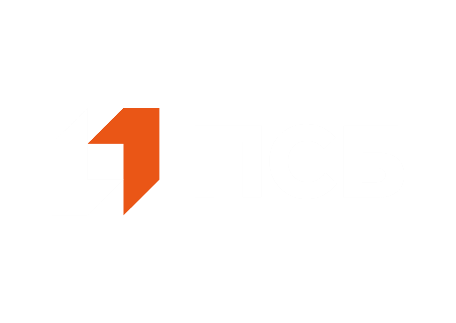 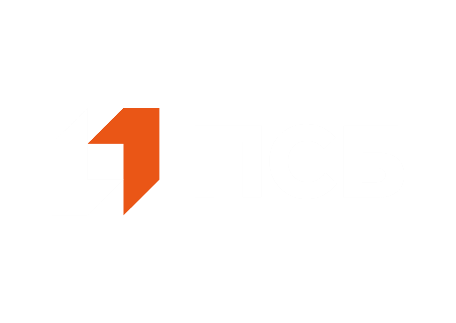 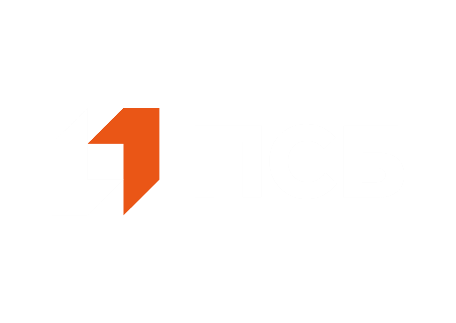 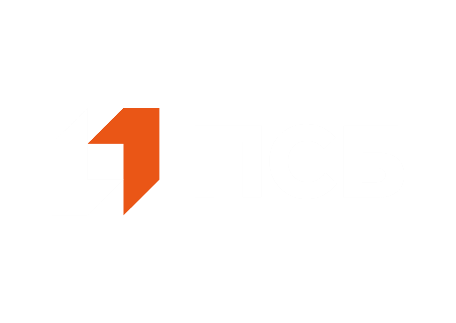 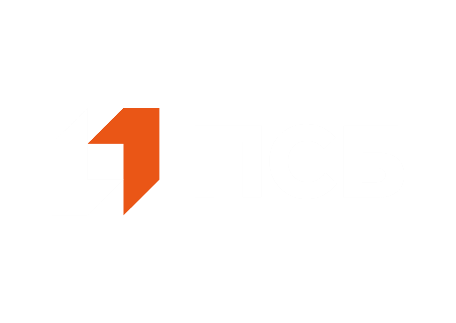 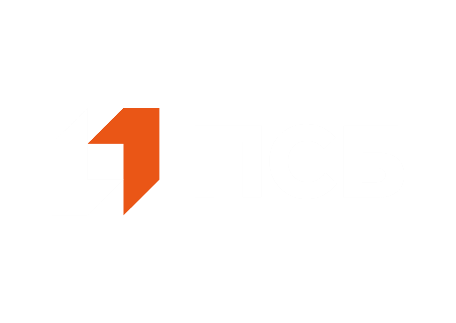 ЦФО
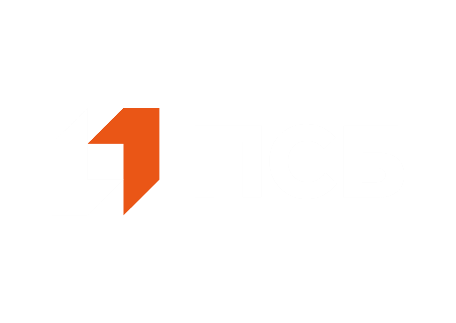 10 тыс.+
банкоматов
и терминалов
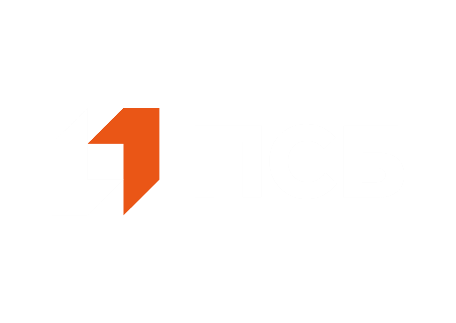 СФО
УФО
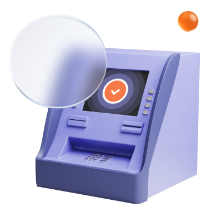 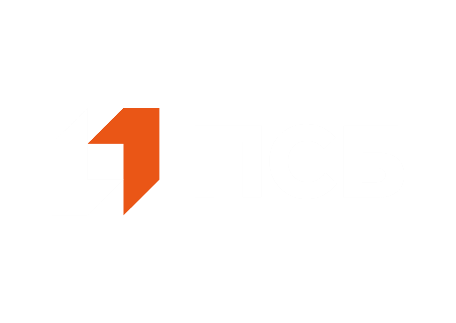 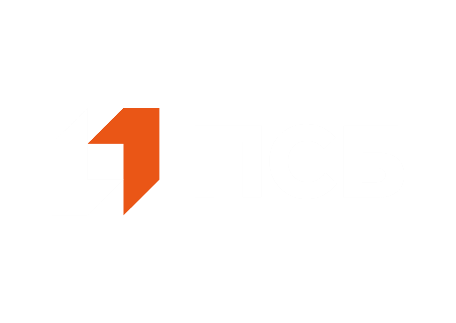 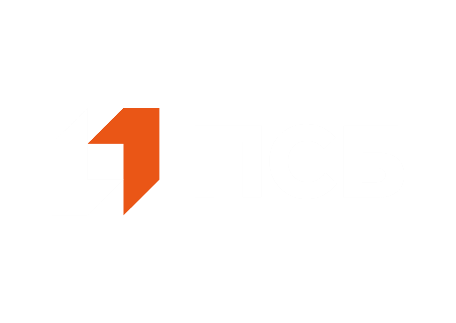 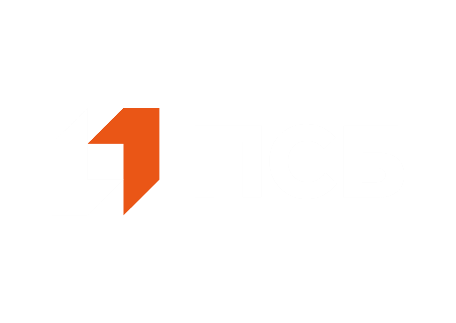 ХО
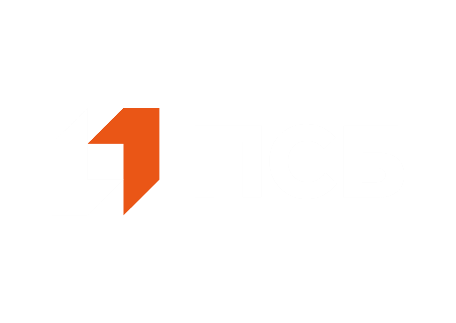 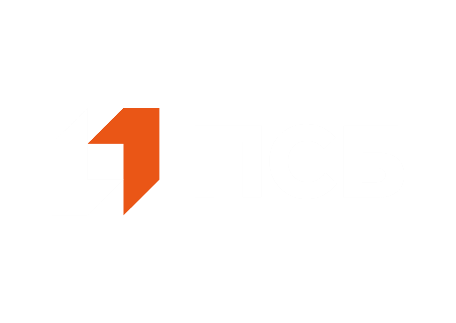 ДНР
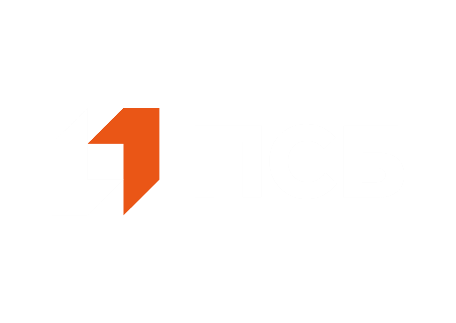 ЗО
ЛНР
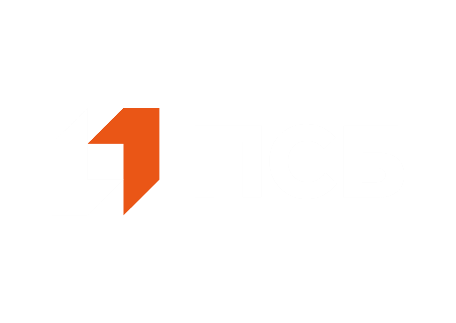 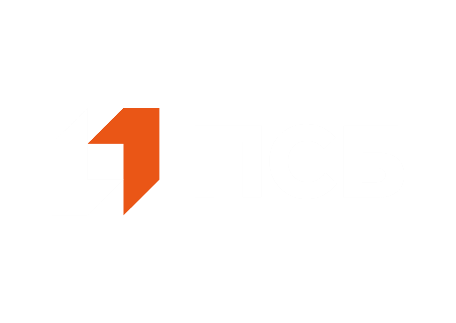 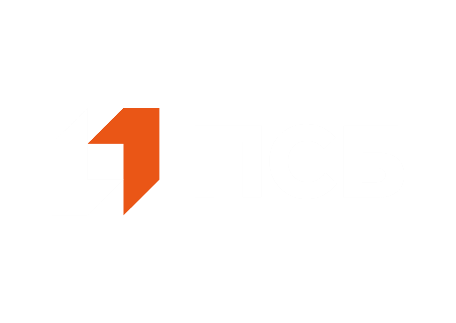 ПФО
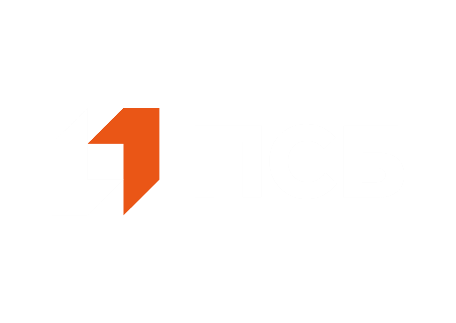 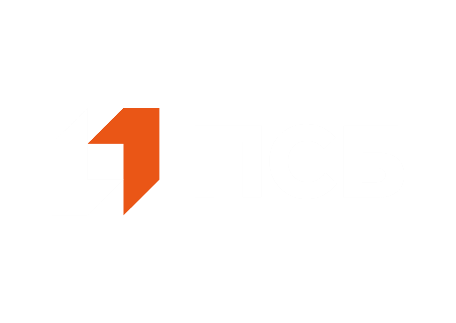 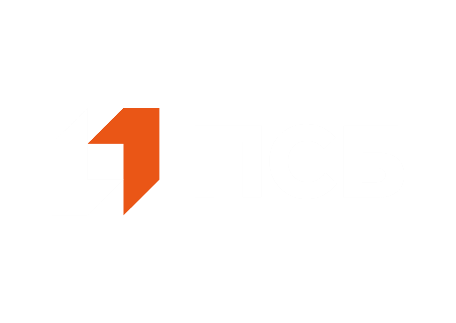 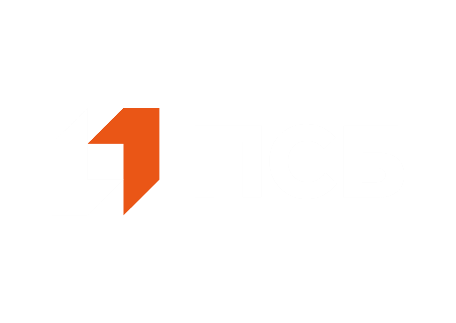 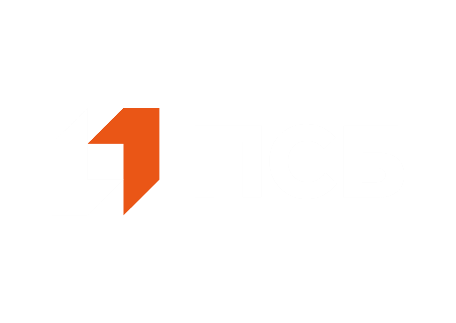 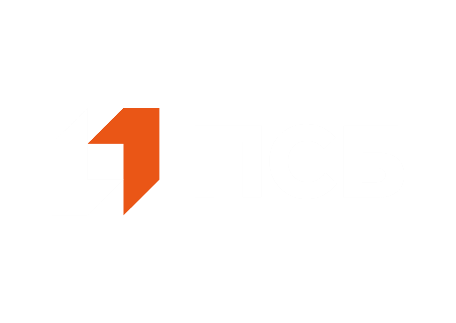 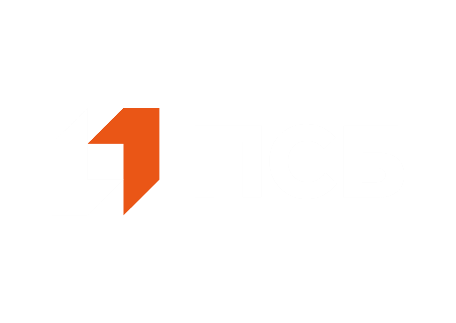 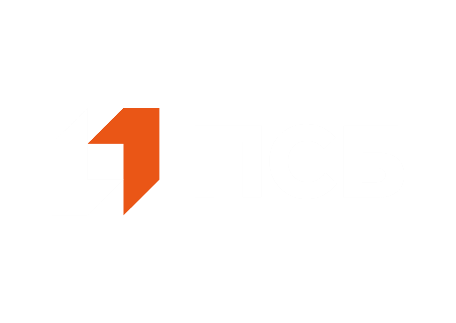 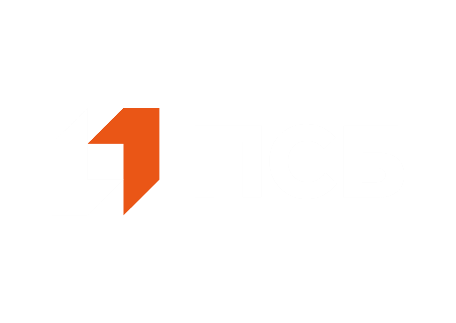 Крым
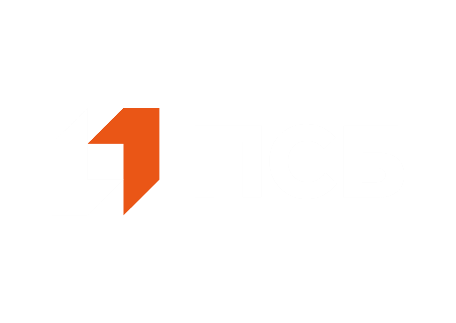 ЮФО
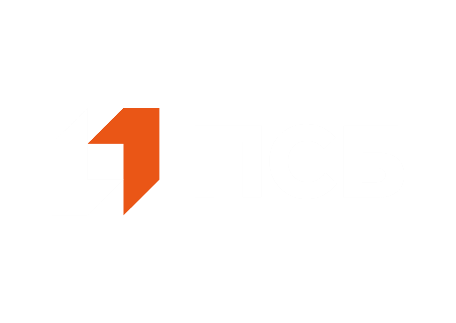 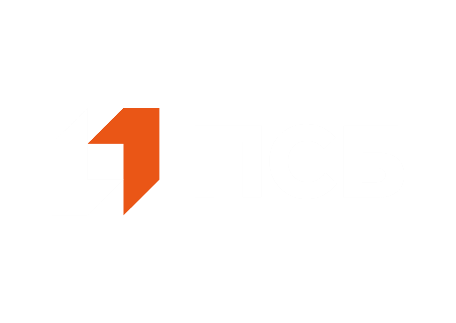 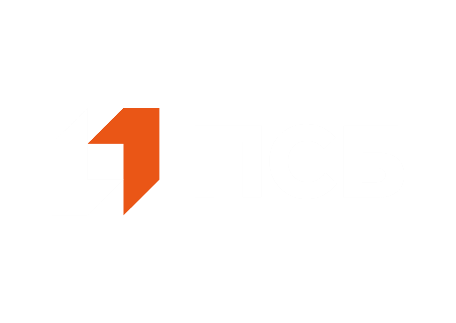 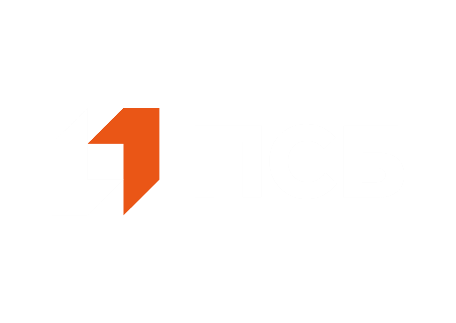 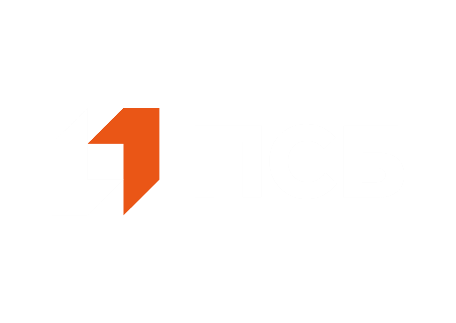 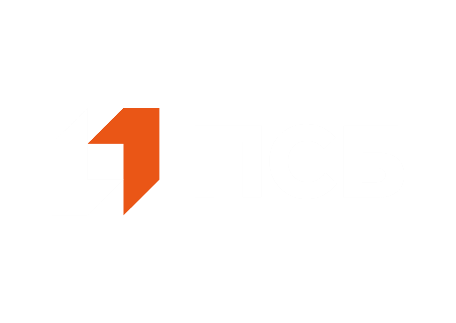 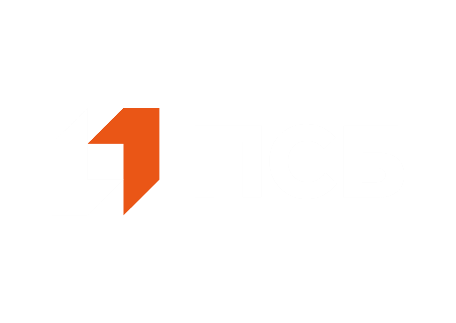 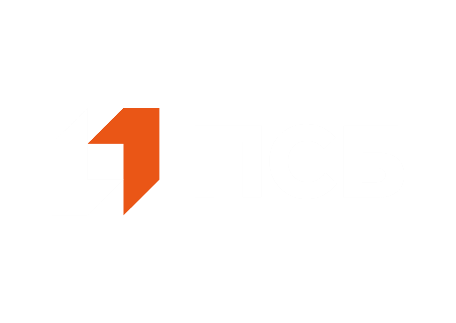 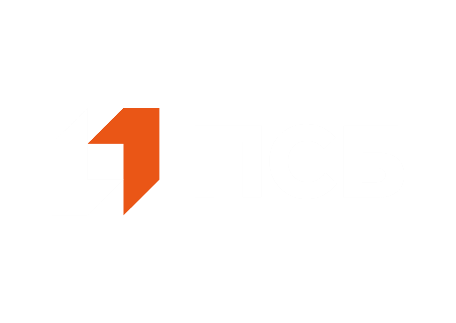 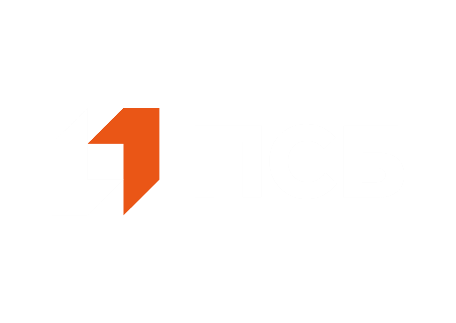 *ЗО – Запорожская область, ХО - Херсонская область
Ключевые банковские преимущества карты «СВОи»
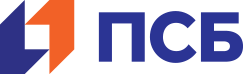 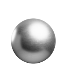 Бесплатное снятие наличных в любых банкоматах до 1 млн ₽/мес.* 
(до 30.06.2024 лимит увеличен до 3 млн ₽/мес.)
«Бесплатная карта для зачисления
денежного довольствия и
любых социальных выплат»
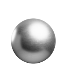 Бесплатные переводы в другие банки до 100 000 ₽/мес.
по номеру телефона
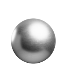 4 бесплатные дополнительные карты для вас и ваших близких
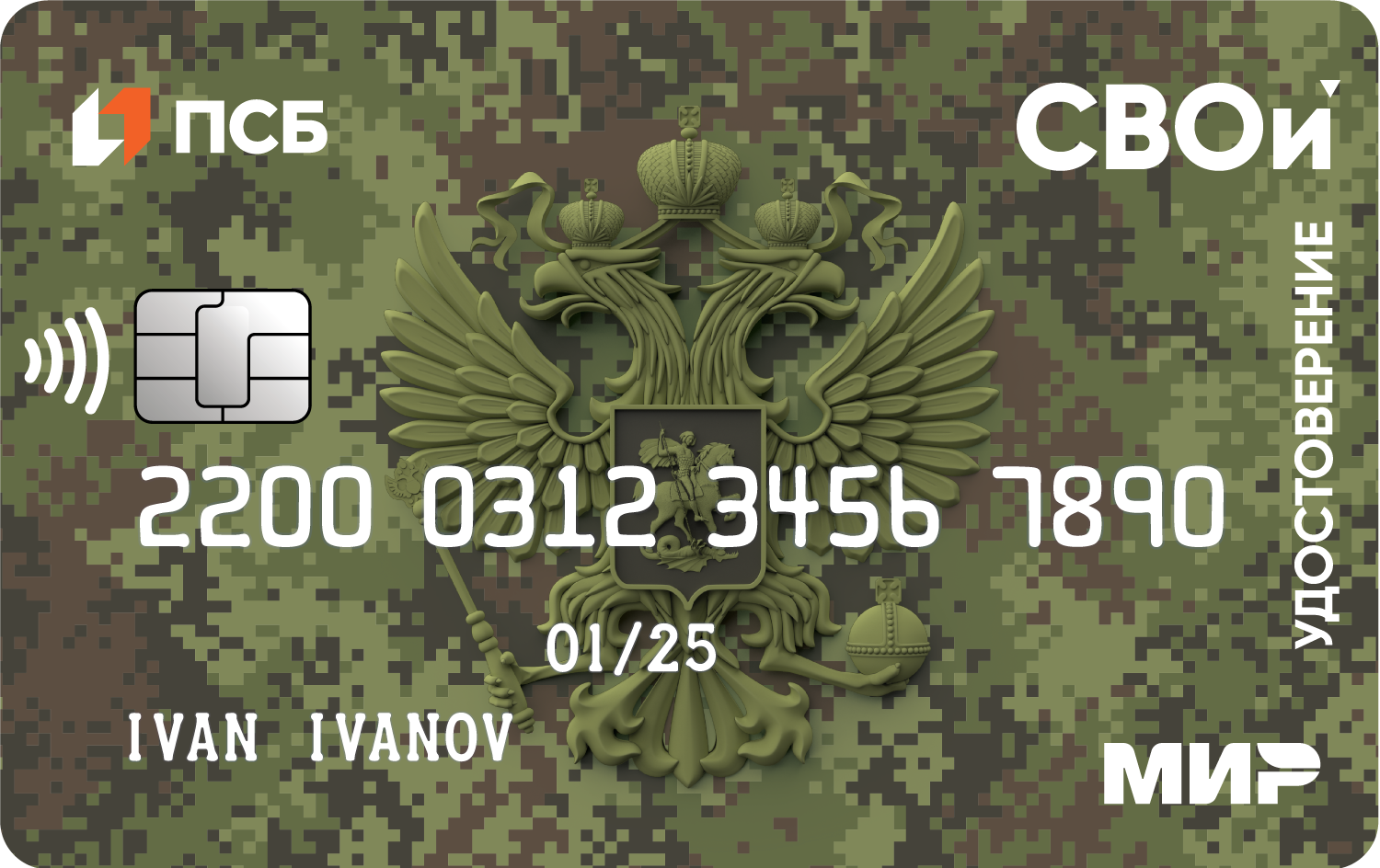 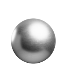 Бесплатные переводы в другие банки до 100 000 ₽/мес.
по реквизитам счета*
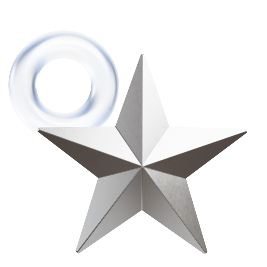 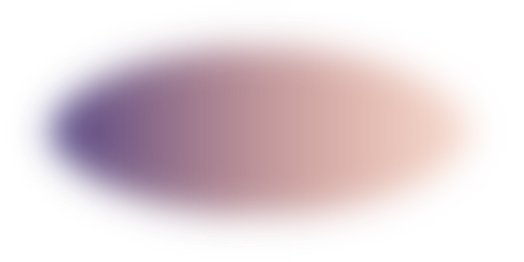 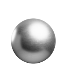 Бесплатное смс о зачислении довольствия, 
смс о расходных операциях – 59 ₽/мес.
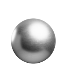 Бесплатное внесение наличных в банкоматах УБРиРа, СМП Банка, Мособлбанка, Альфа-Банка. В ВТБ и Сбербанке бесплатно только на карты «Мир»
*При зачислении довольствия на карту от 18 000 ₽/мес.
Выбирайте ежемесячный бонус по карте «СВОи»
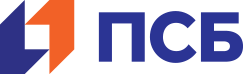 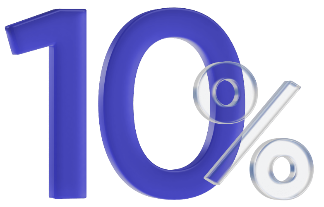 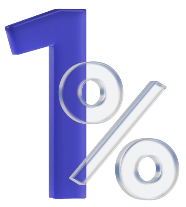 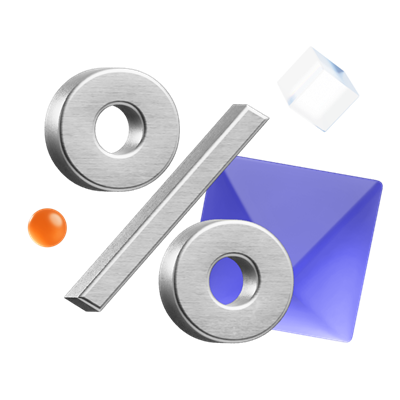 +
1% кешбэка на все остальные категории*
До 10% кешбэка:
авиа/жд билеты – 2%, АЗС – 3%, аптеки -4%, мобильная связь – 10%
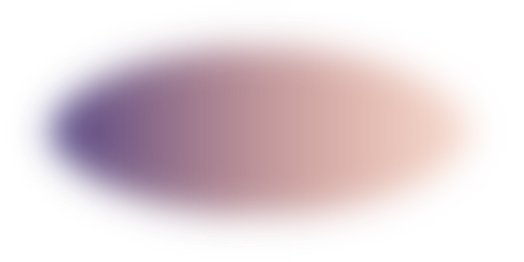 или
5000
До                                            ₽/мес.
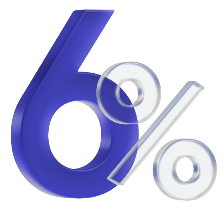 возможный доход от кешбэка или процентов на остаток при любом выбранном ежемесячном бонусе
6% годовых на остаток*
*При общей сумме покупок по карте от 10 000 ₽/мес.
Акция «Кешбэк для СВОих»
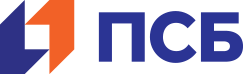 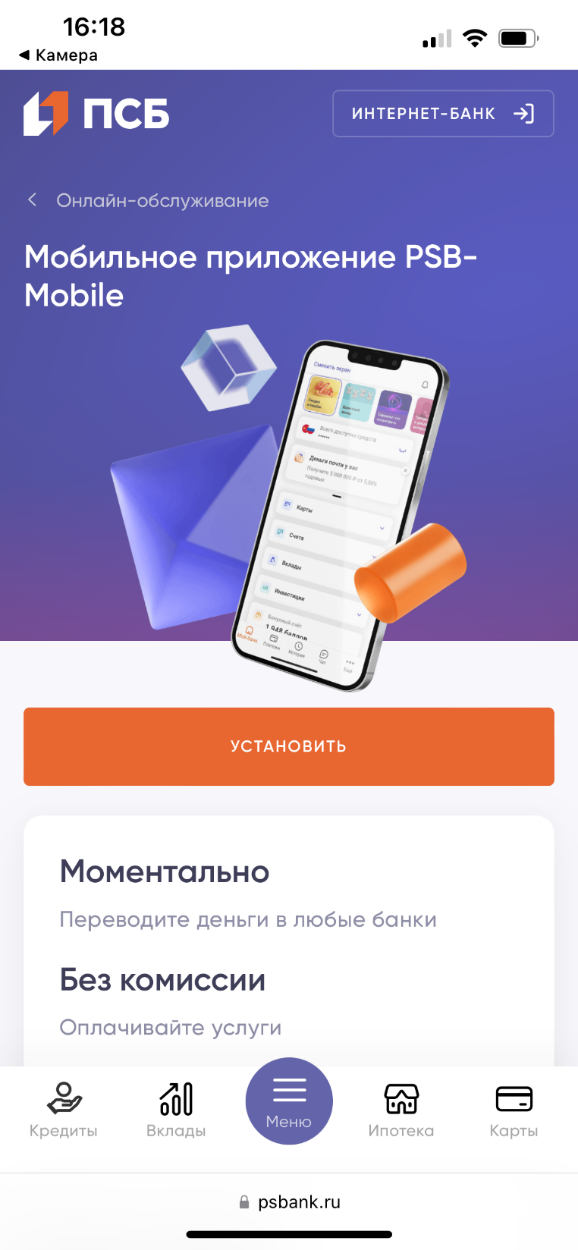 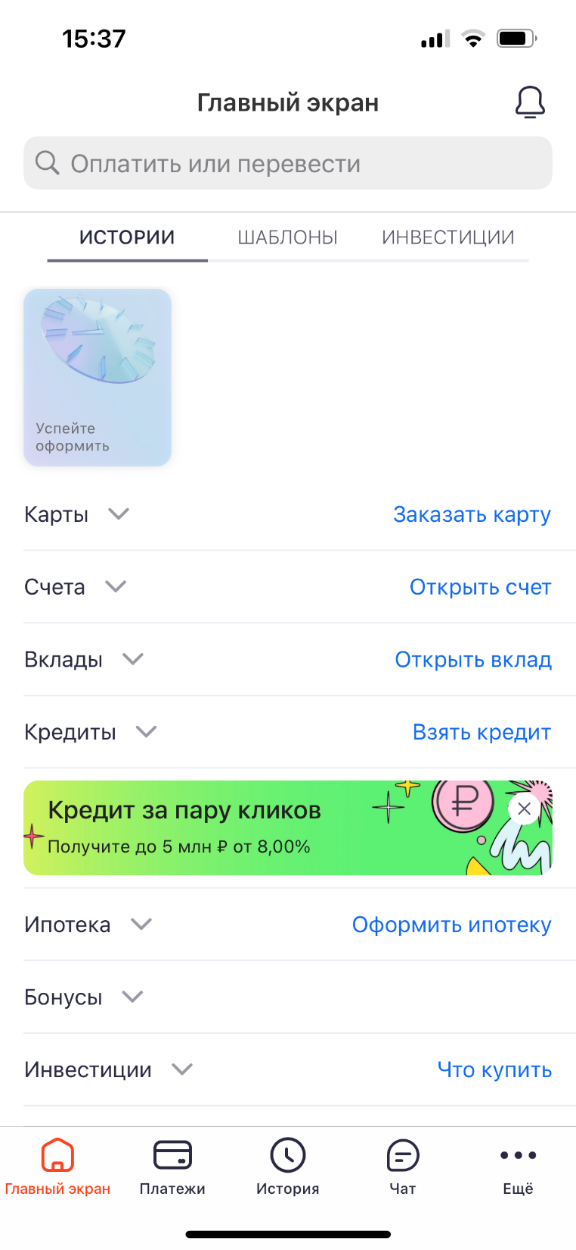 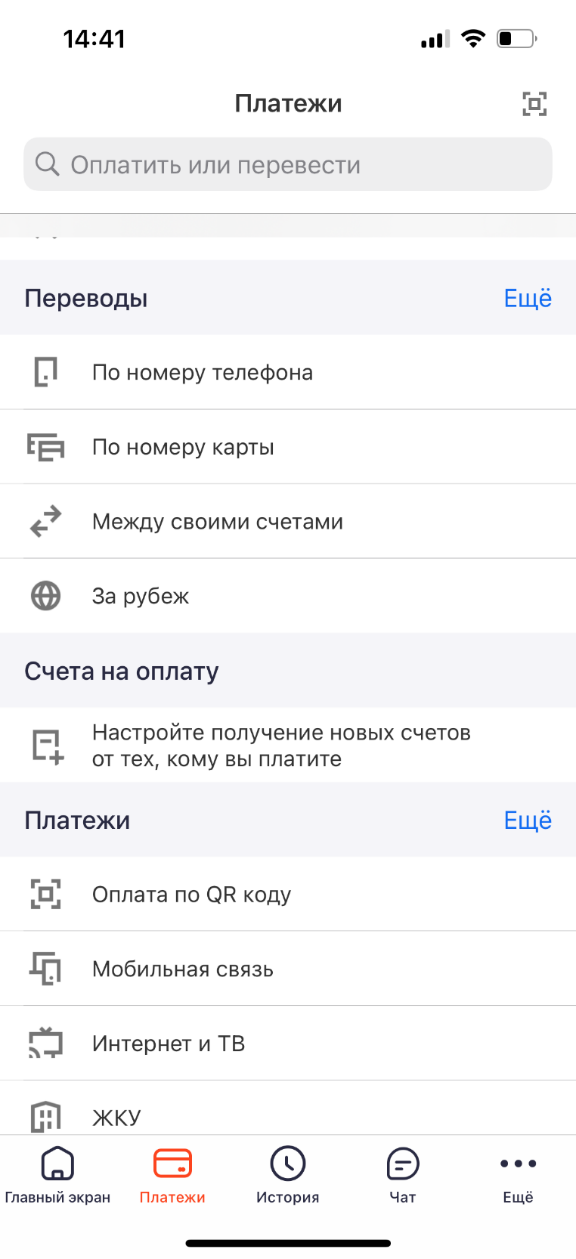 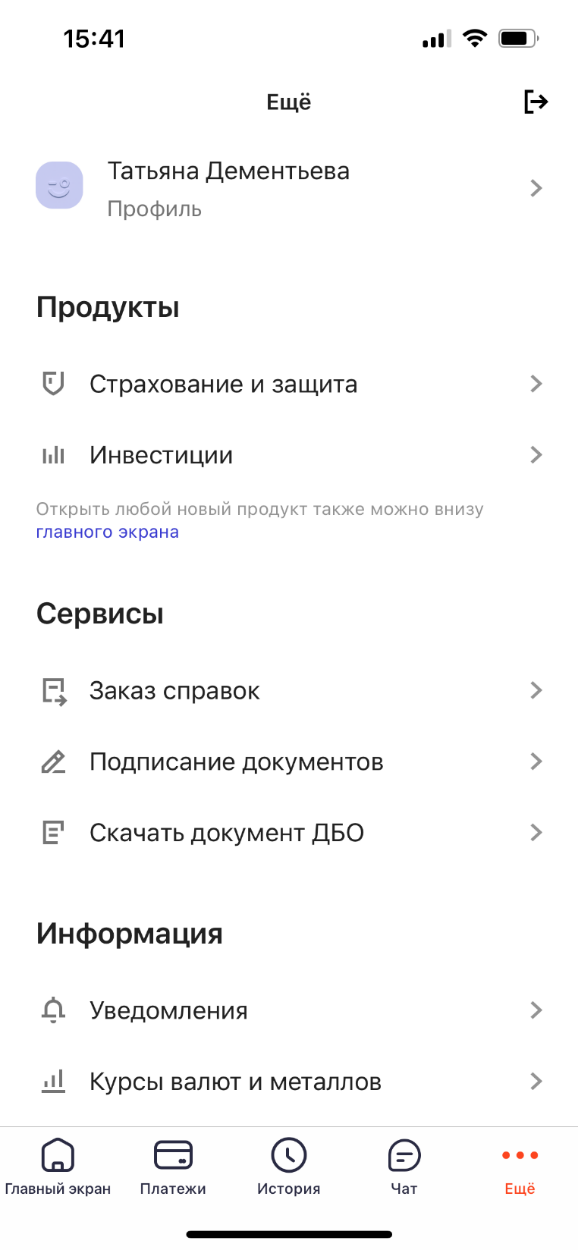 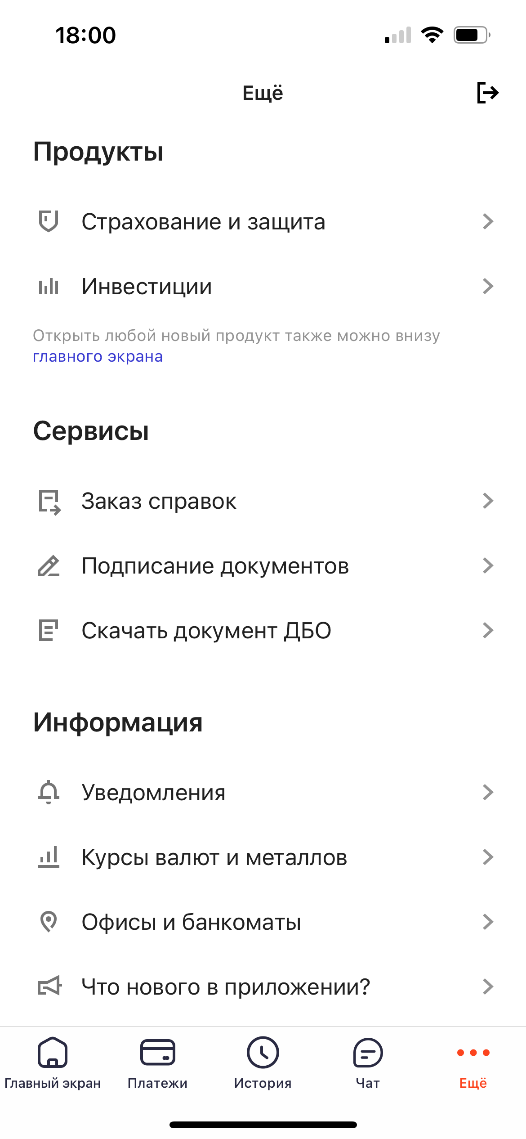 С 1 марта по 31 мая 2024 г. получайте кешбэк 100% за оплату сотовой связи, выполнив несколько условий:
получайте единовременно довольствие/соц. выплаты на карту ПСБ от 18 000 ₽ в месяц;
совершайте покупки по карте от 10 000 ₽ в месяц.


Начисление кешбэка проходит в конце месяца, следующего за отчетным. Кешбэк начисляется в баллах, которые можно обменять на рубли (1/1) в любое время и в любом количестве в мобильном приложении или интернет-банке ПСБ. Максимальное начисление кешбэка в рамках акции - 2000 ₽ в месяц.







Для начисления кешбэка:
подключитесь к программе лояльности «Кешбэк»;
предоставьте согласие на обработку перс. данных, при получении карты.
Кешбэк
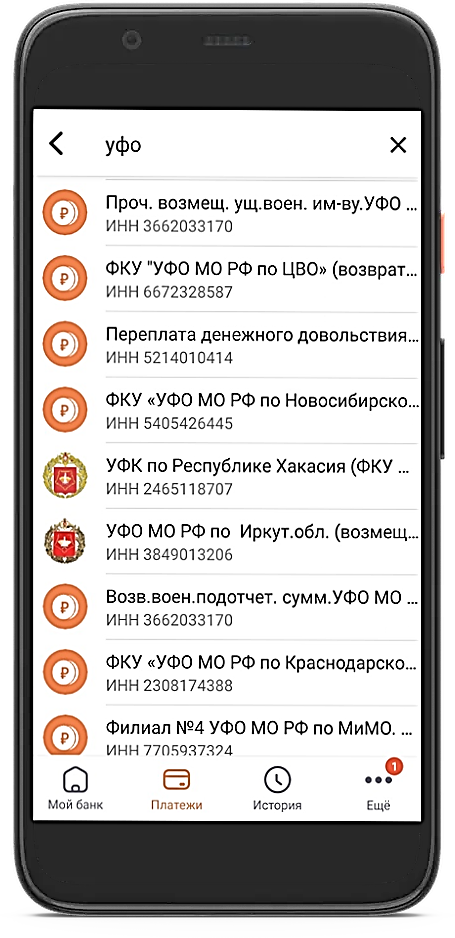 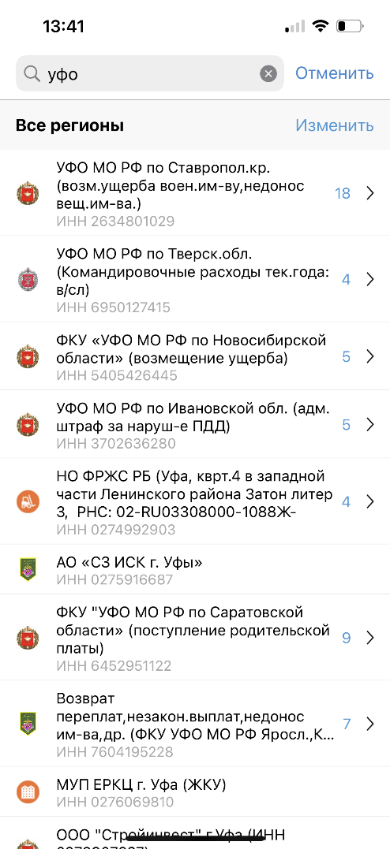 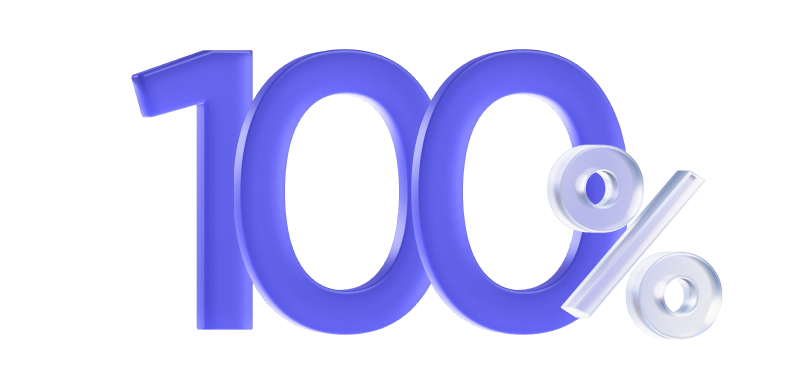 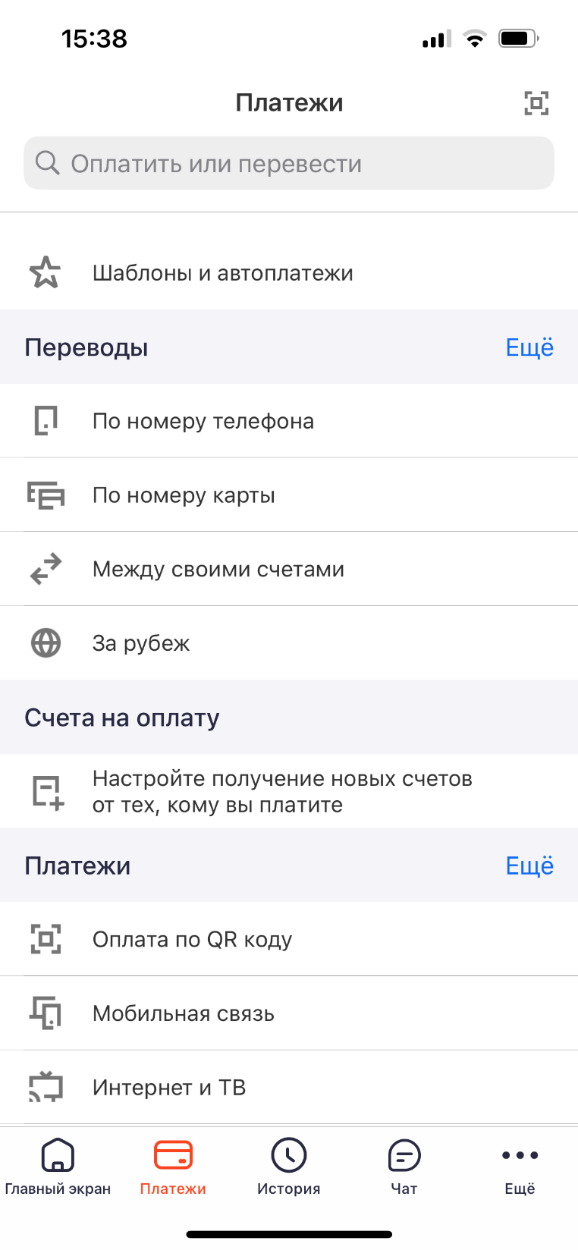 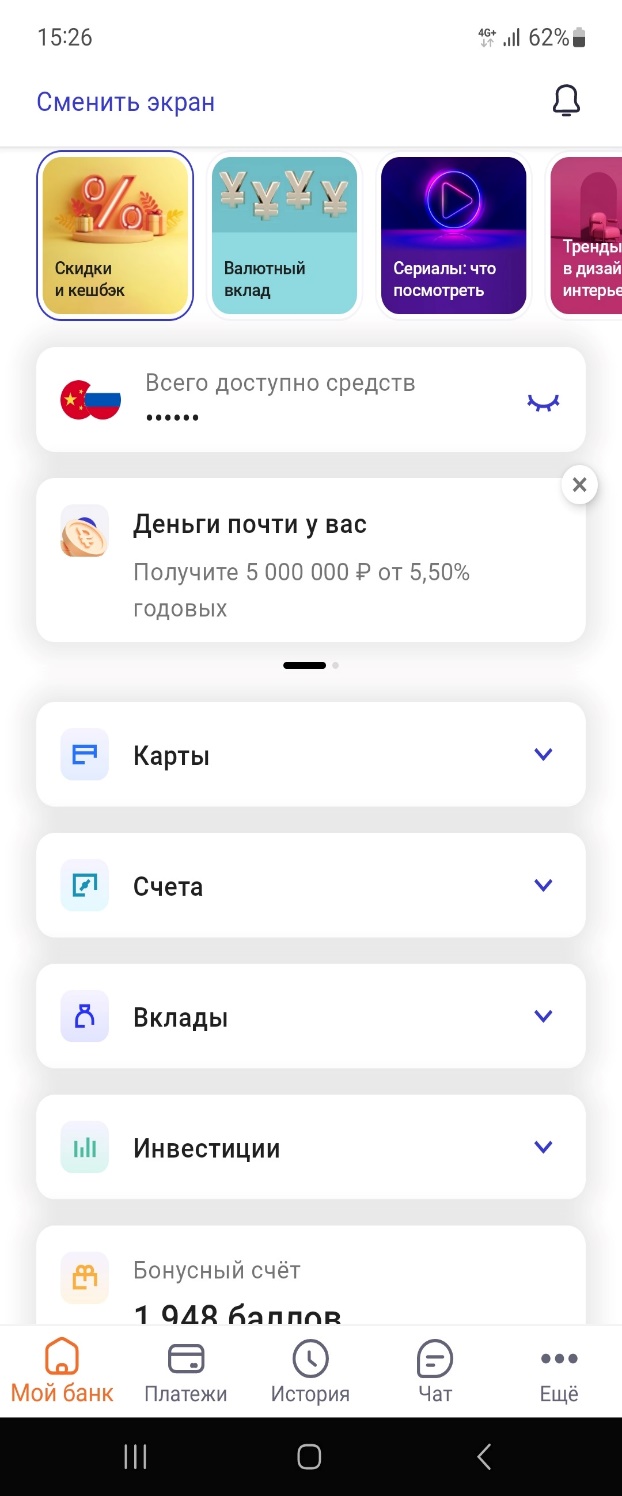 за оплату мобильной
связи
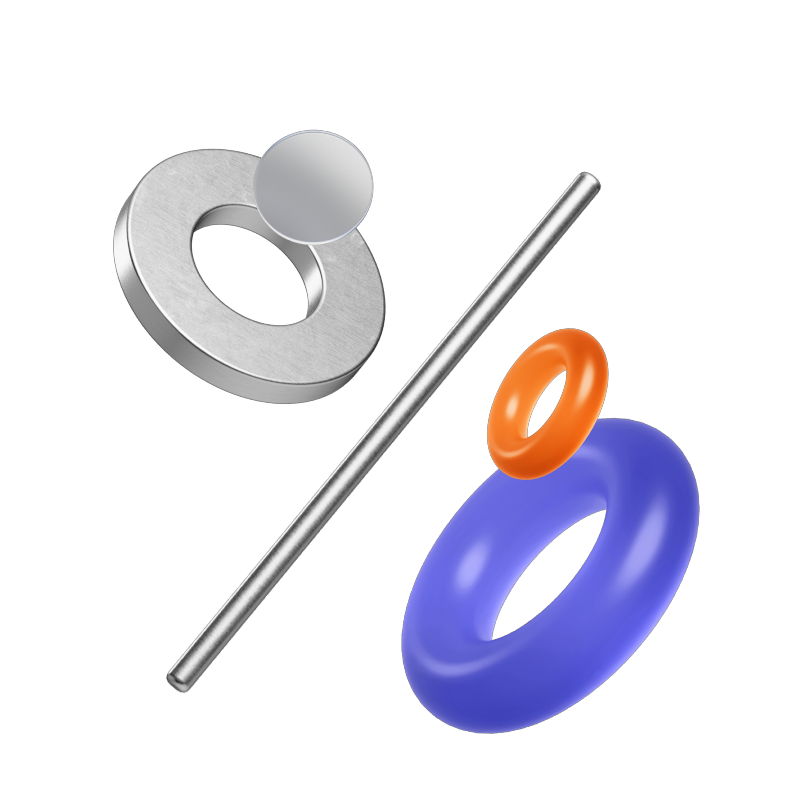 Получайте максимальную выгоду от использования карты
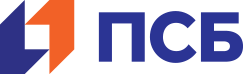 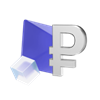 Если доход – 50 000 ₽ в месяц
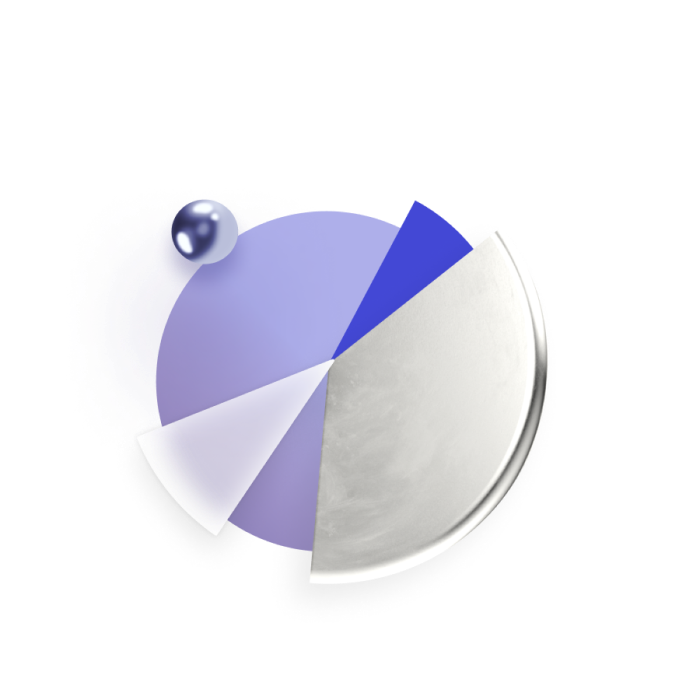 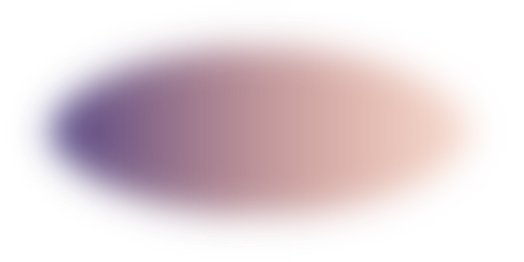 Выгода в год
до 14 846 ₽
в т.ч. по накопительномусчету – 8 126 ₽
*При выборе ежемесячного бонуса по карте – повышенный кешбэк.
** Чем больше покупок по картам ПСБ, тем выше ставка на накопительному счету. Максимальная ставка – 15% при покупках по картам ПСБ на сумму от 100 000 ₽/мес.
Пользуйтесь переводами правильно и не платите комиссию!
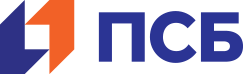 Бесплатные переводы
по реквизитам счета
в другие банки до 100 000 ₽/мес.
Бесплатные переводы
по номеру телефона
в другие банки до 100 000 ₽/мес.
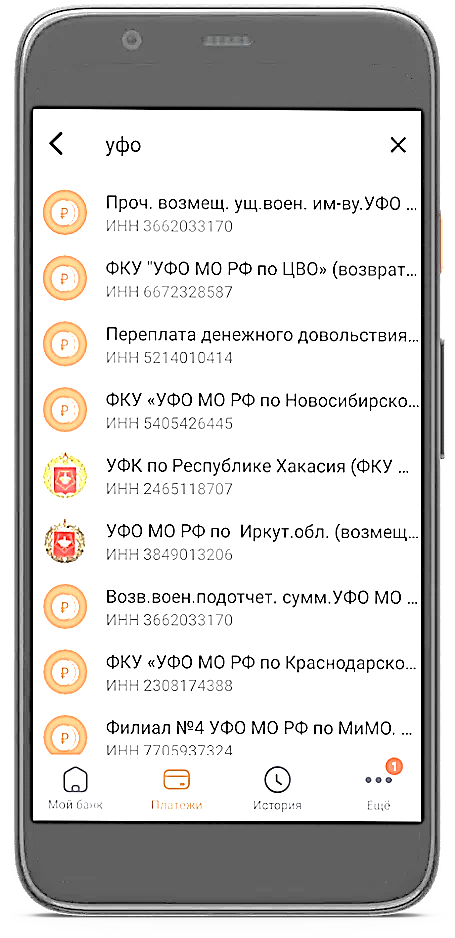 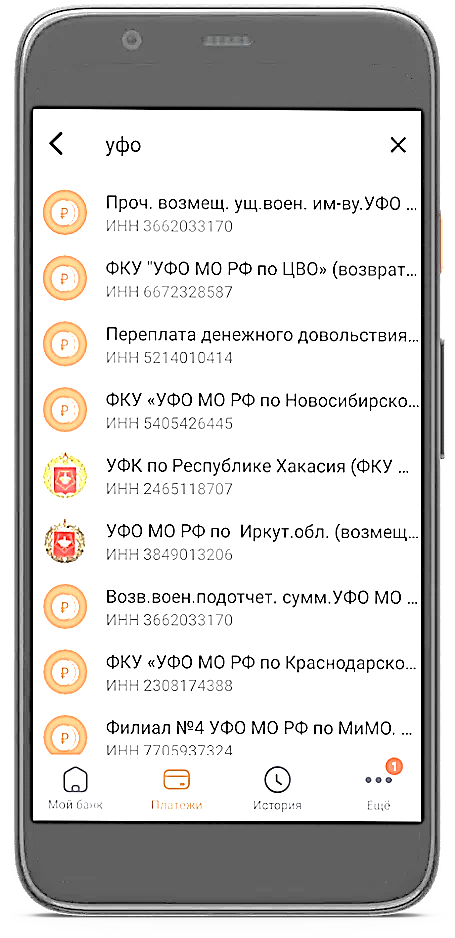 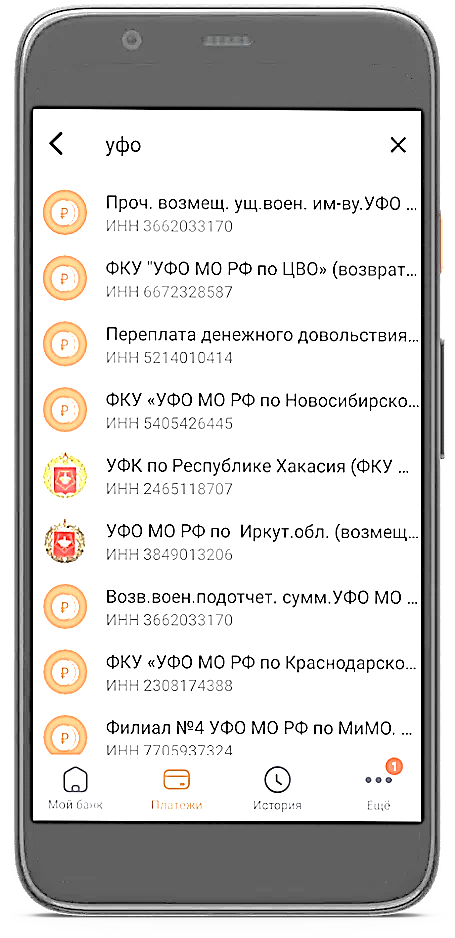 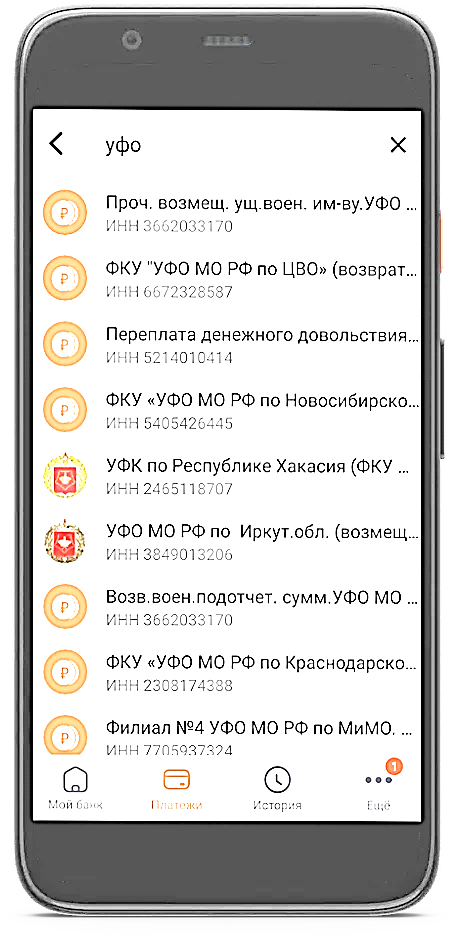 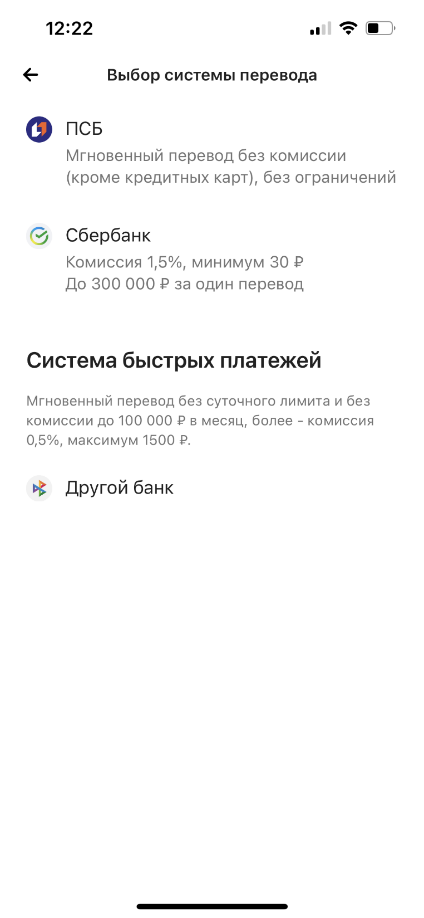 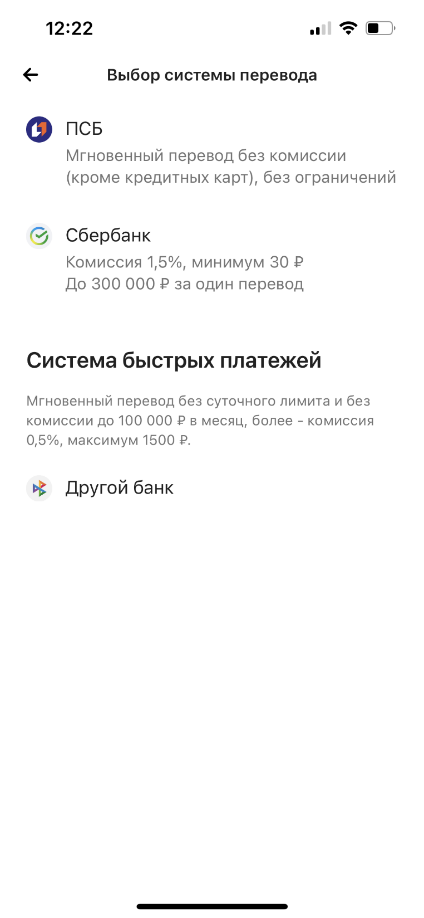 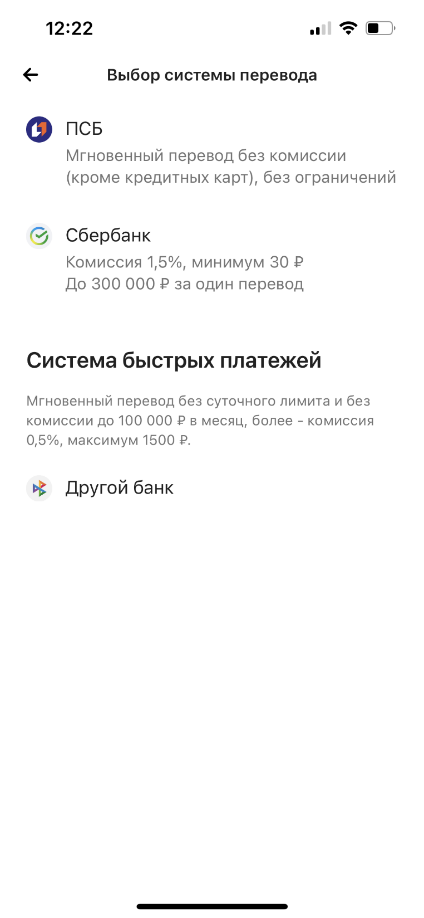 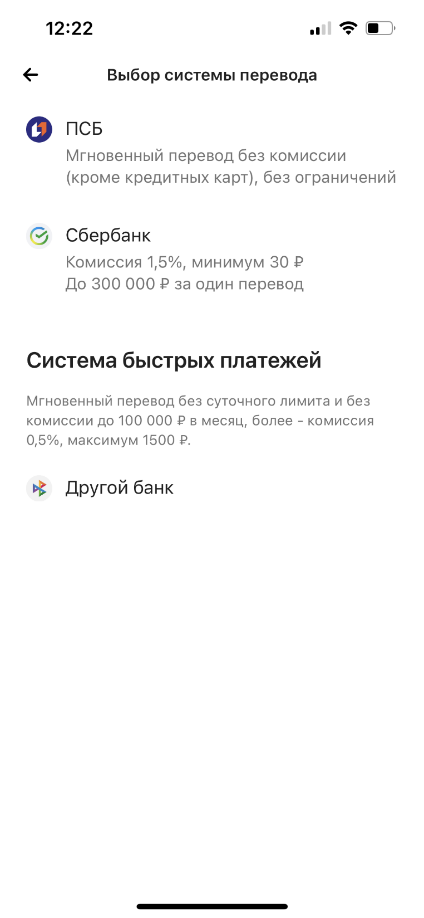 При переводе через Систему быстрых платежей (СБП), необходимо выбирать пункт – Другой банк, чтобы перевести деньги бесплатно, включая Сбербанк
Бесплатный лимит активируется на
3 календарный день после первого зачисления зарплаты на карту ПСБ
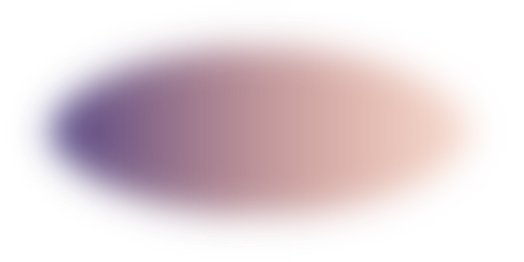 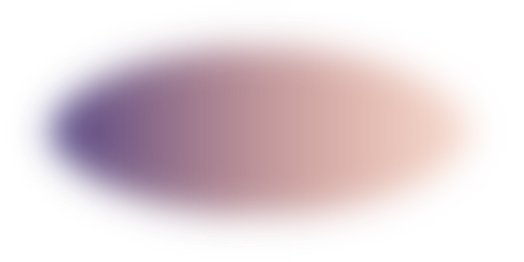 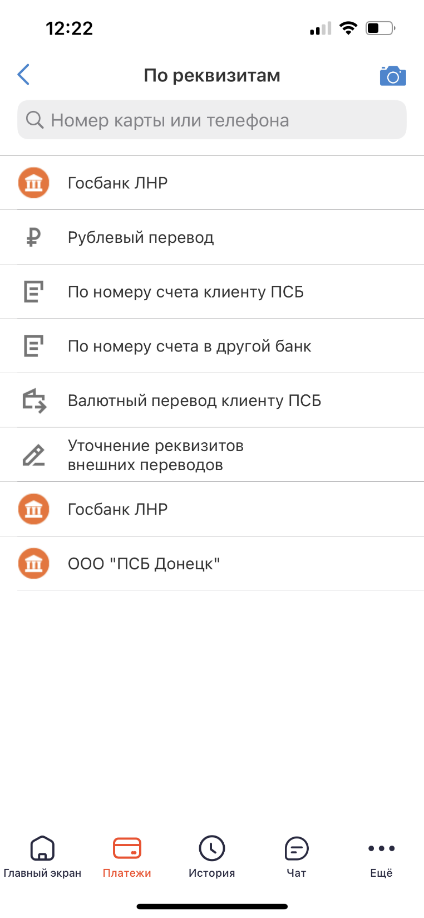 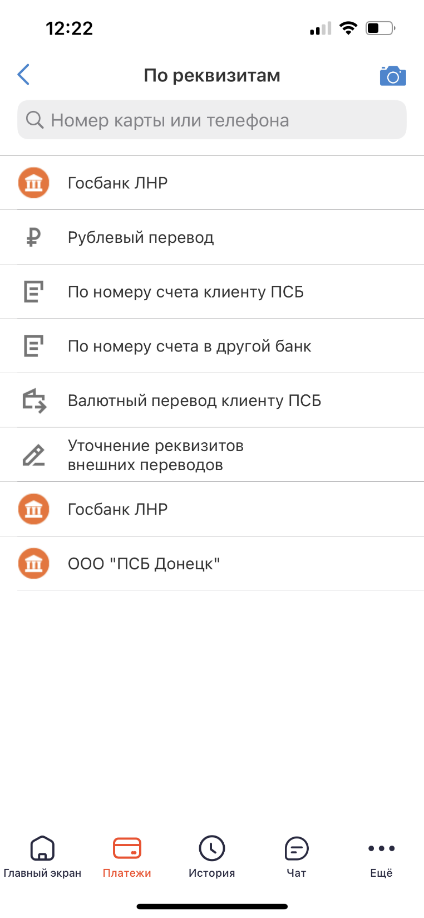 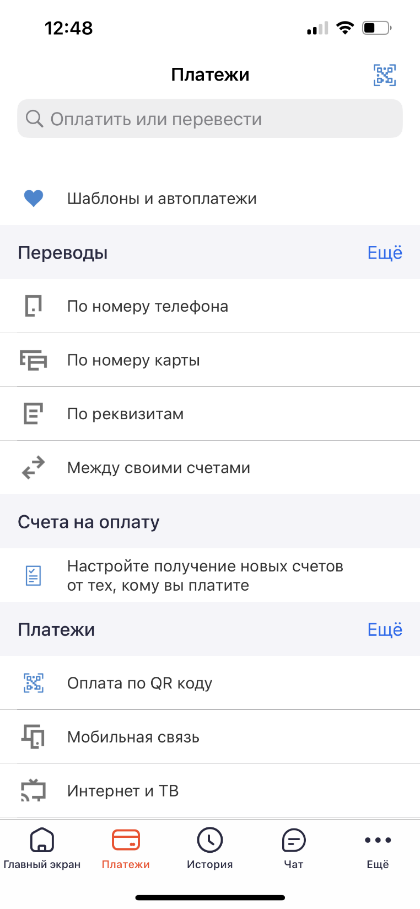 Платные переводы
по номеру карты
Платные переводы
в Сбербанк
Выбирая пункт – Сбербанк, перевод будет всегда платным (1,99%, min 100 ₽).
Поэтому для бесплатного перевода в Сбербанк выбирайте пункт – Другой банк
Выбирай пункт – По номеру карты, перевод всегда будет платным (1,99%, min 100 ₽). Поэтому для бесплатного перевода используйте СБП или перевод по реквизитам счета
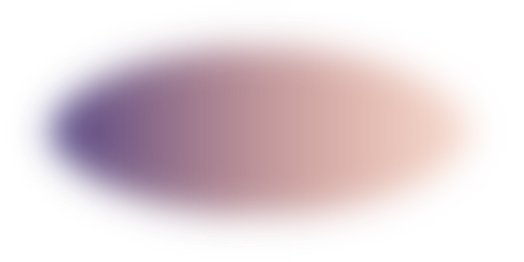 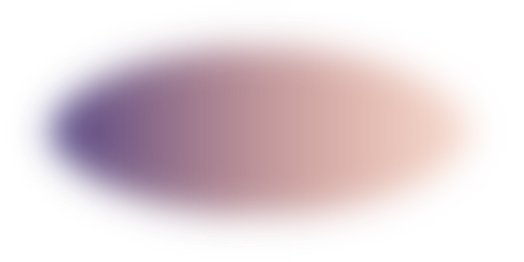 Выгодные покупки с картой «Мир»
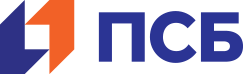 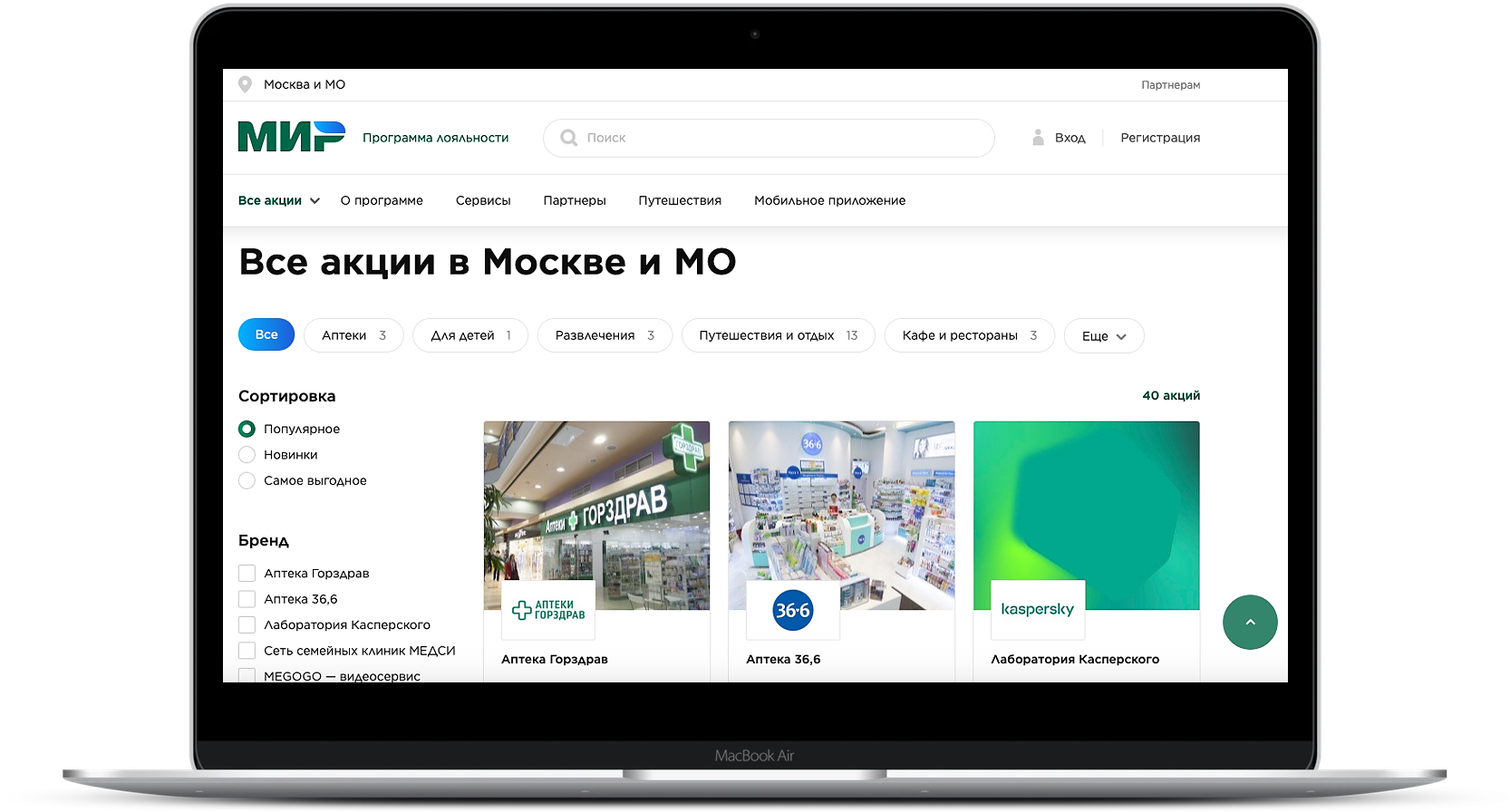 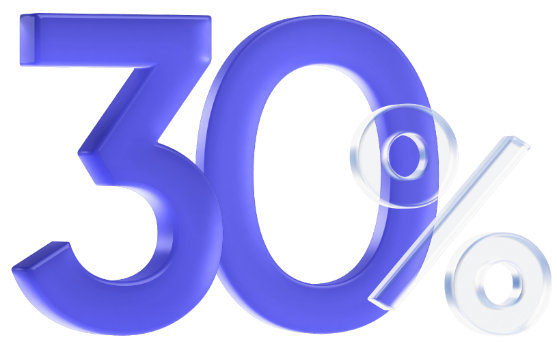 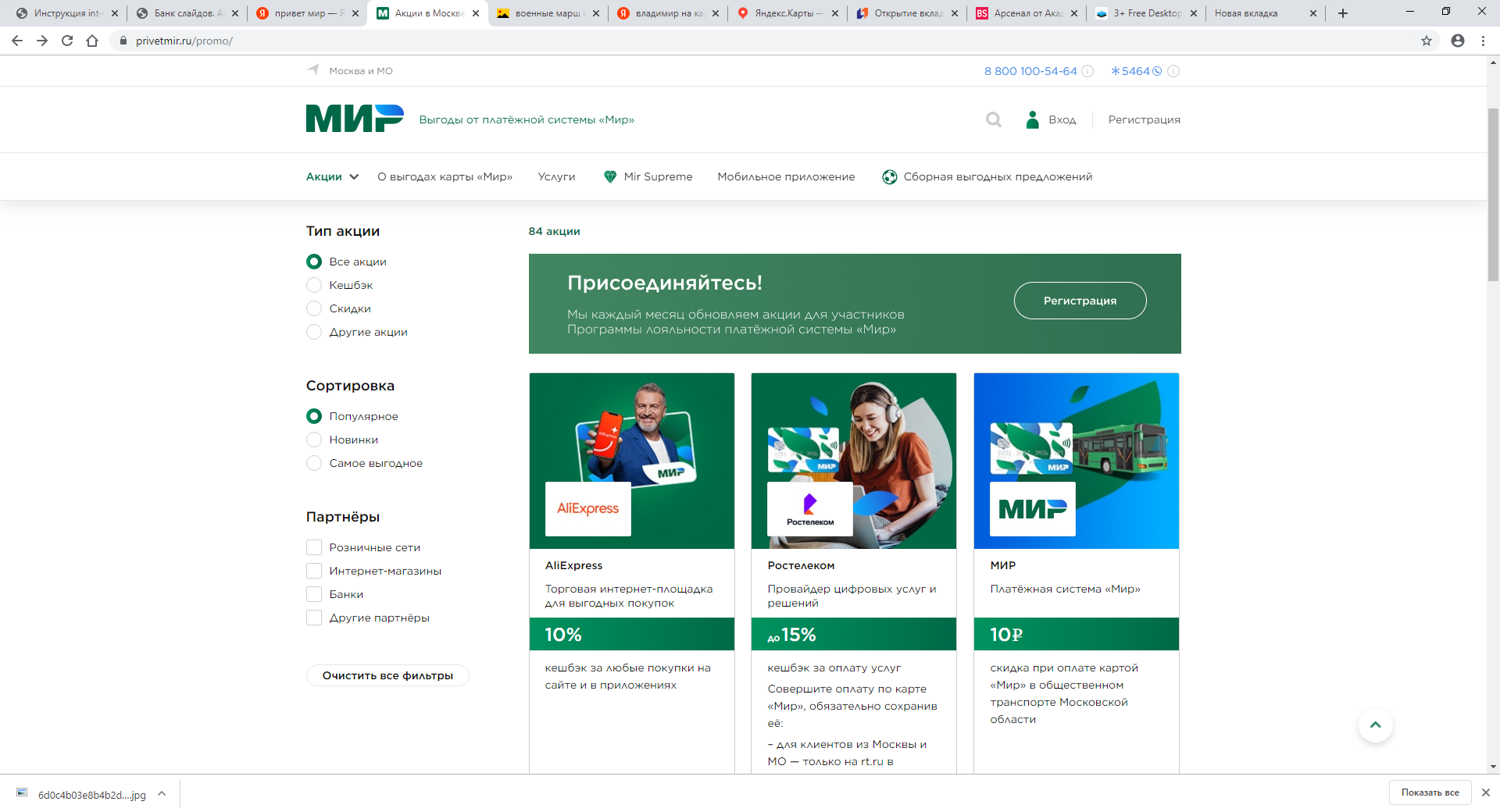 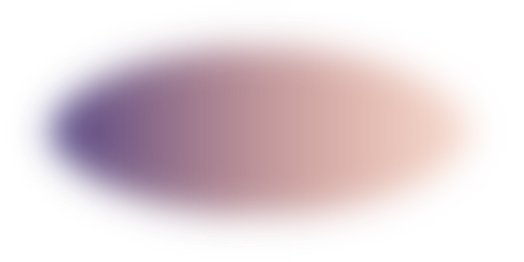 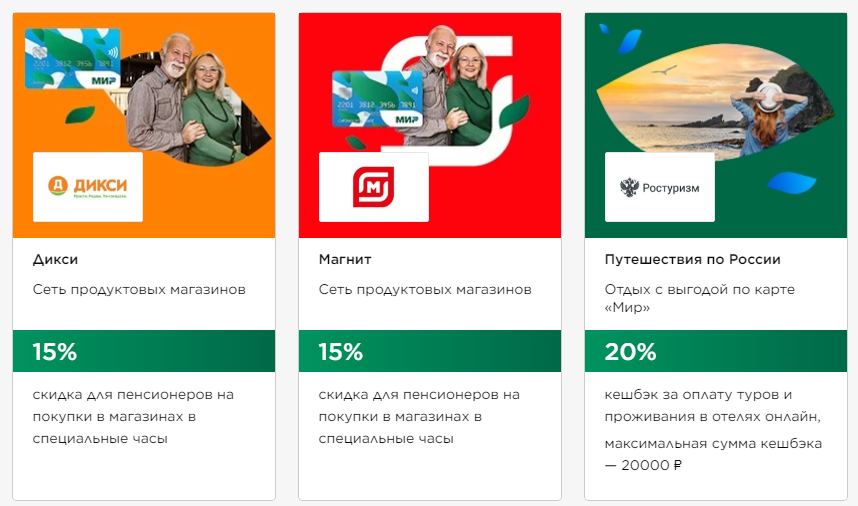 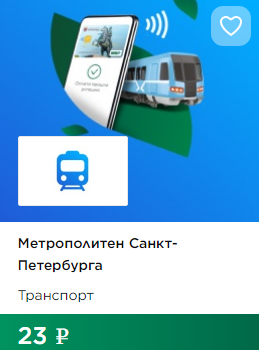 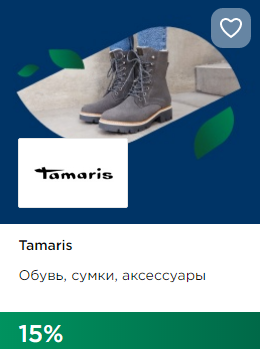 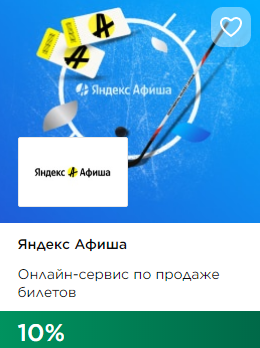 кешбэк до 30% за покупки в магазинах партнеров платежной системы «Мир».

Для получения двойной выгоды
по зарплатной карте «Мир» от ПСБ зарегистрируйтесь на сайте privetmir.ru
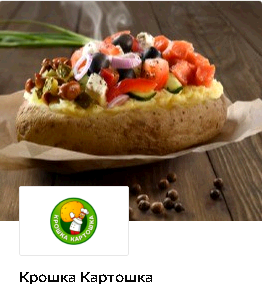 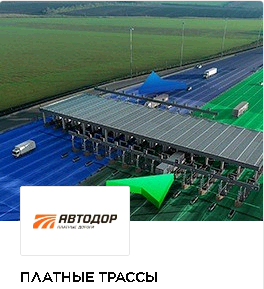 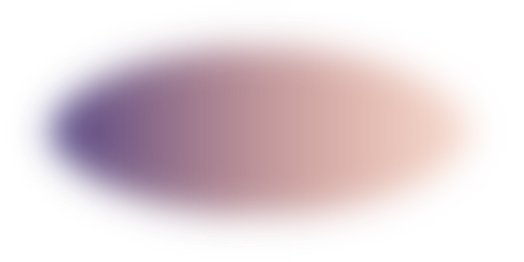 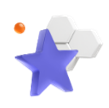 Выгодные возможности для каждого
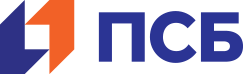 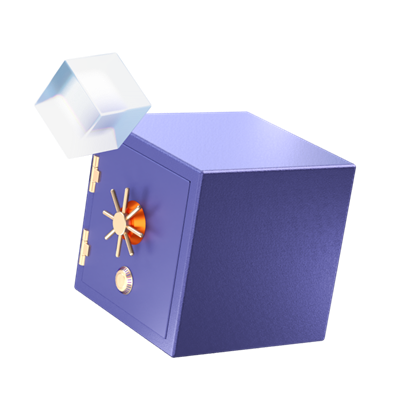 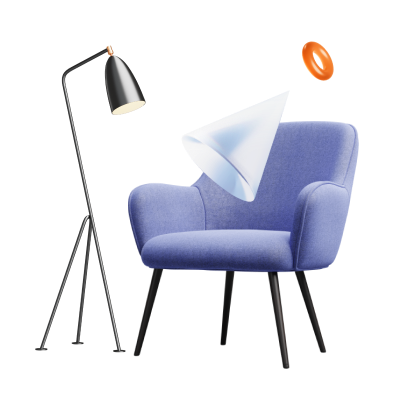 Кредиты и 
рефинансирование
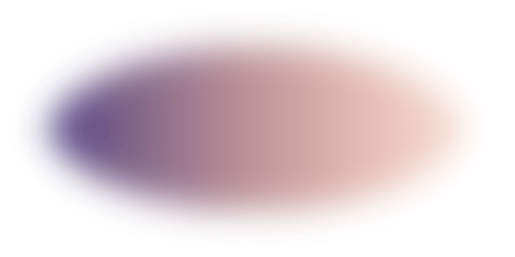 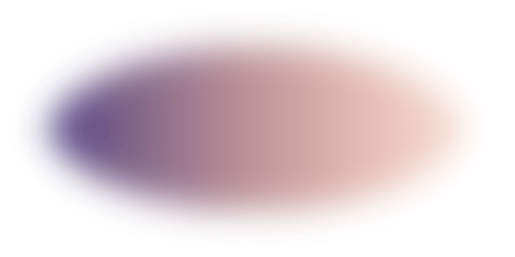 Ставка от 4,5%


До 5 млн ₽ на срок до 7 лет


Подбор индивидуальной минимальной ставки при рефинансировании
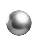 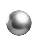 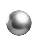 Накопления
Ипотека
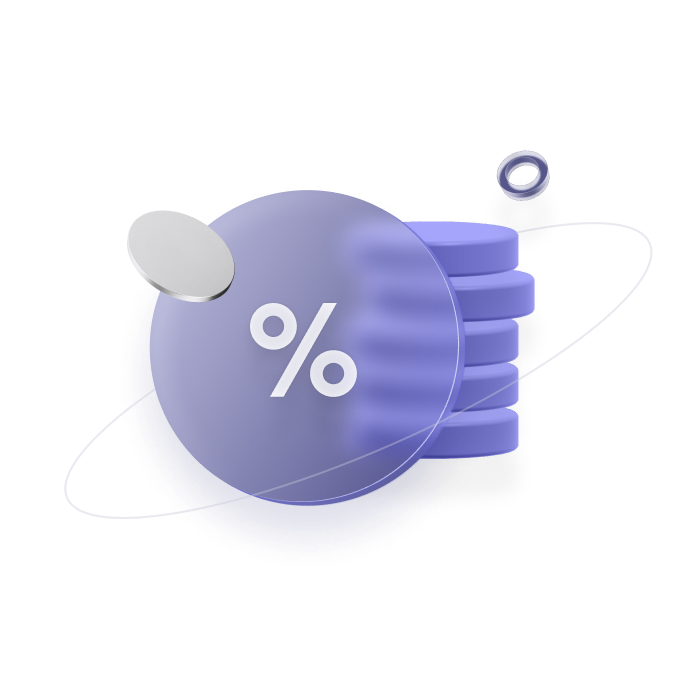 Военная ипотека – 15,7% при
наличии зарплатной карты ПСБ

МAX сумма до 2 300 000 ₽
MAX срок до 25 лет


Семейная военная ипотека от 5%Госпрограмма. Военная ипотека – 8%
Накопительные счета до 15% годовых с возможностью снятия средств


Вклады до 17% годовых


Инвестиции: ПИФ, ИИС
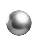 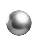 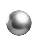 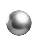 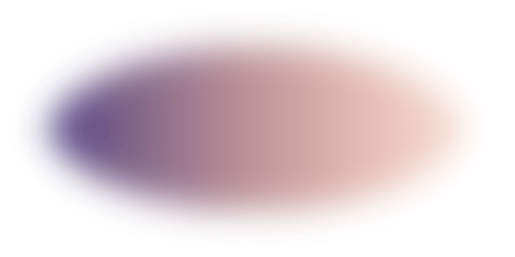 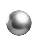 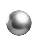 Удобное управление финансами 24/7
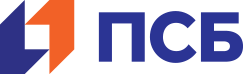 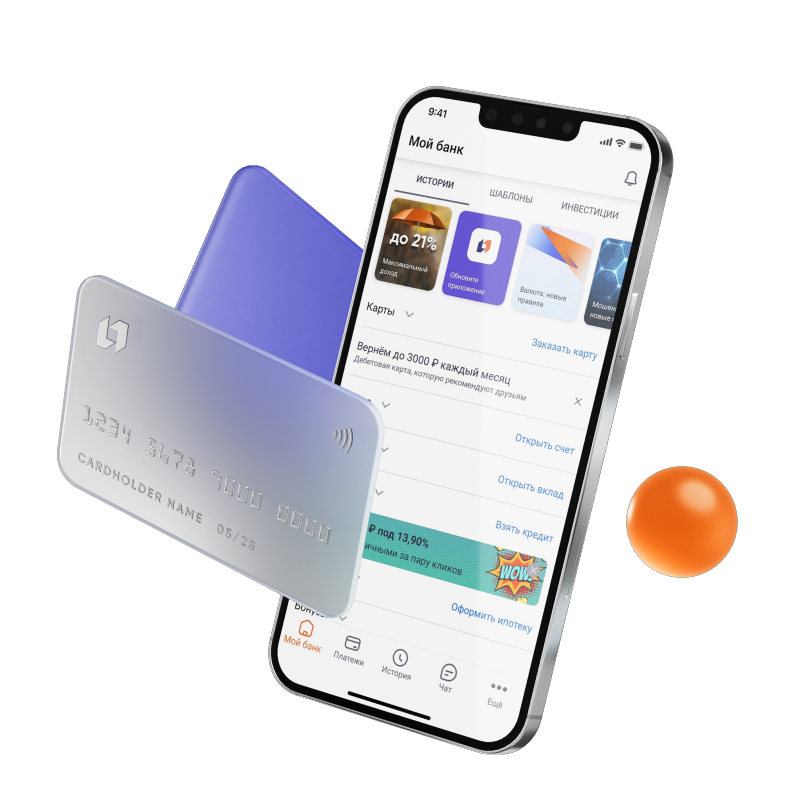 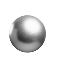 Переводы по номеру телефона и реквизитам счета
Смена ПИН-кода, блокировка карты
Оформление новых продуктов (вклады, кредиты, карты)
Оплата по QR-коду (в т.ч. ЖКУ)
Настройка шаблонов и автоплатежей
Инвестиционные продукты и приложение «ПСБ Инвестиции» и др.
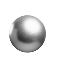 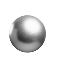 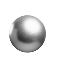 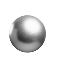 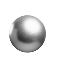 Приложение для Android
Приложение для iOS
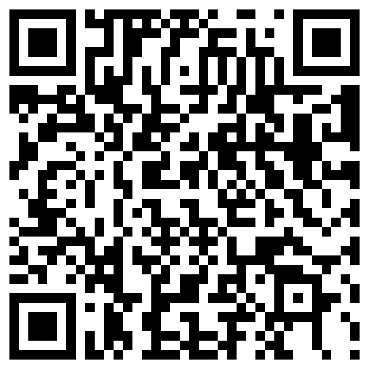 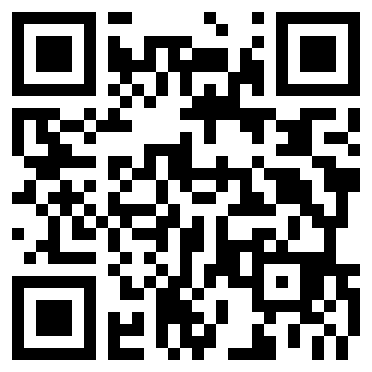 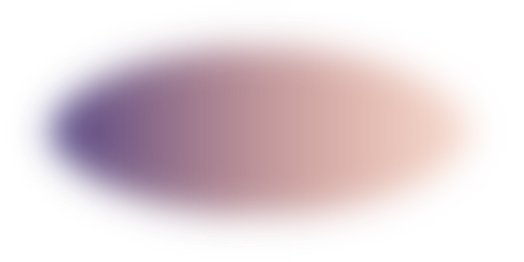 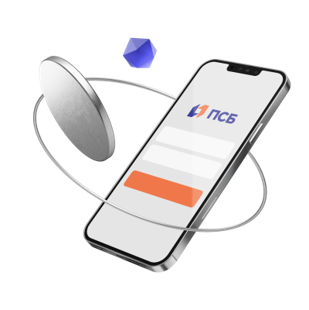 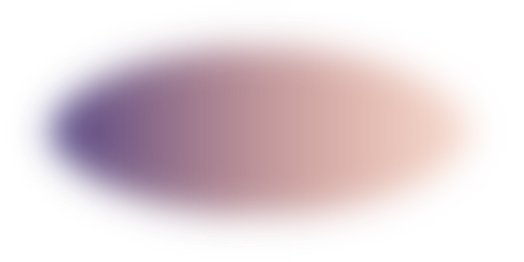 Мы создаем долгосрочные отношения с клиентами
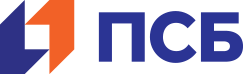 psbank.ru